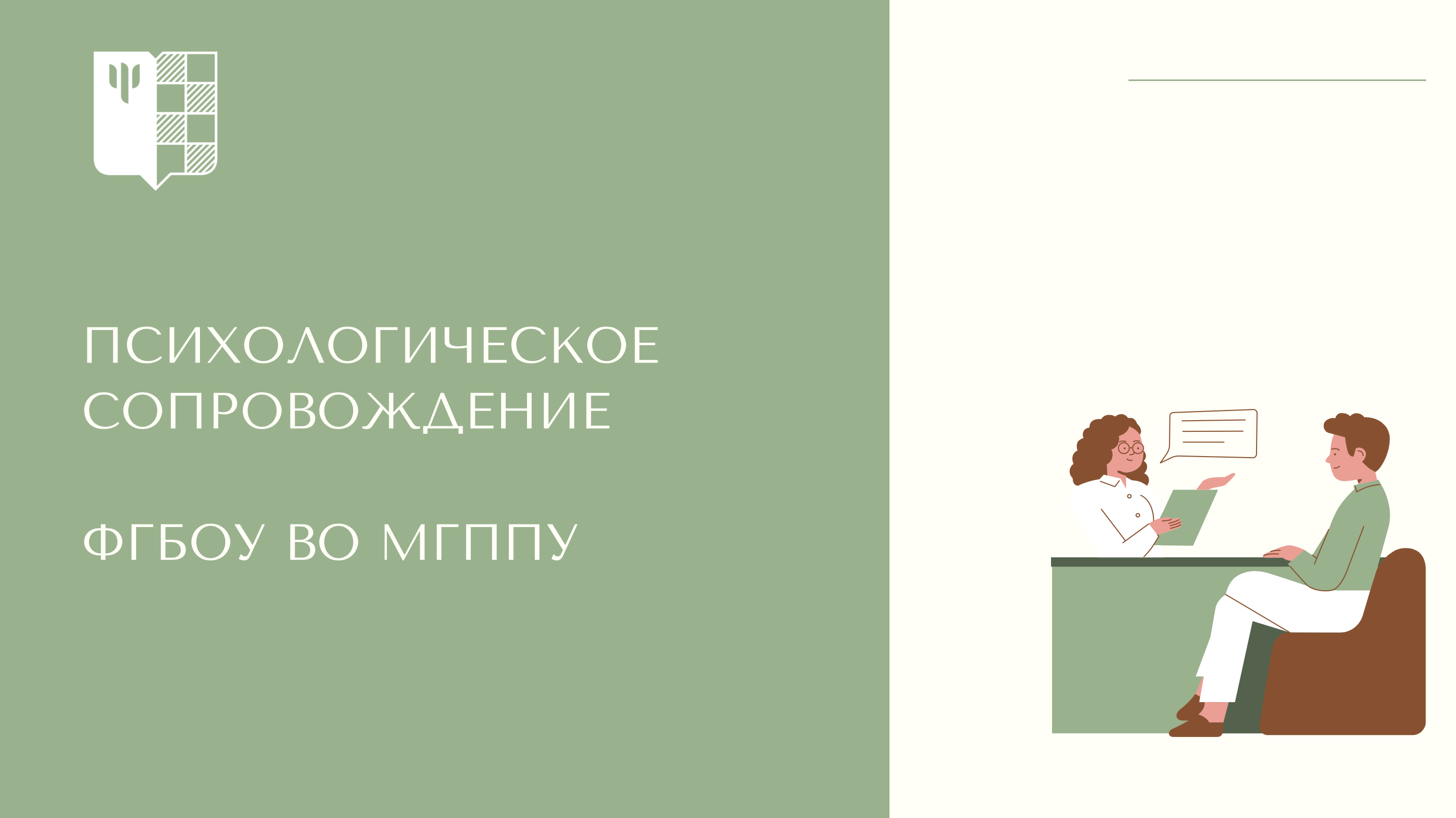 Психологическое сопровождение – это направление, основной целью которого является поддержание благоприятных условий образовательного процесса, через сохранение психологического благополучия обучающихся и работников университета и повышение их адаптивных возможностей.
В ФГБОУ ВО МГППУ данное направление реализуется сектором психологического сопровождения отдела воспитательной и социальной работы.
Появляются проблемы в любой сфере жизни, например, в сфере профессиональных и/или межличностных отношений.
Психолог не может решить за Вас Ваши проблемы, но может помочь Вам 
найти выход из сложной ситуации, 
принять важное решение, 
повысить уверенность в себе, 
научиться справляться с негативными эмоциональными состояниями, например, такими, как: эмоциональная, психологическая дезадаптация, тревожные и депрессивные состояния, страхи, фобии и др.
Опытные психологи предлагают Вам следующие формы работы:
Первое направление: индивидуальное психологическое консультирование: 
краткосрочного формата (до 5-и встреч очных или онлайн) по 50 минут один раз в неделю и нацелено на разрешение актуальной проблемы;
кризисное консультирование (до 10-и встреч очных или онлайн),  продолжительностью от 50 минут до 1 часа.
работу.
Второе направление — это групповая работа, а если точнее 
– тренинги, вебинары, онлайн группы, интерактивные лекции.
Профориентация.
И наконец, третье направление – психодиагностика. 
Мы используем только подтвержденные научными исследованиями методики, результаты которых анализируют опытные специалисты.

Наши психологи используют несколько блоков методик, подобранных по самым актуальным тематикам: оценка эмоционального состояния и способы совладания со стрессом, особенности личности, оказывающие влияние на эмоциональное состояние человека, особенности межличностного взаимодействия, профориентация.
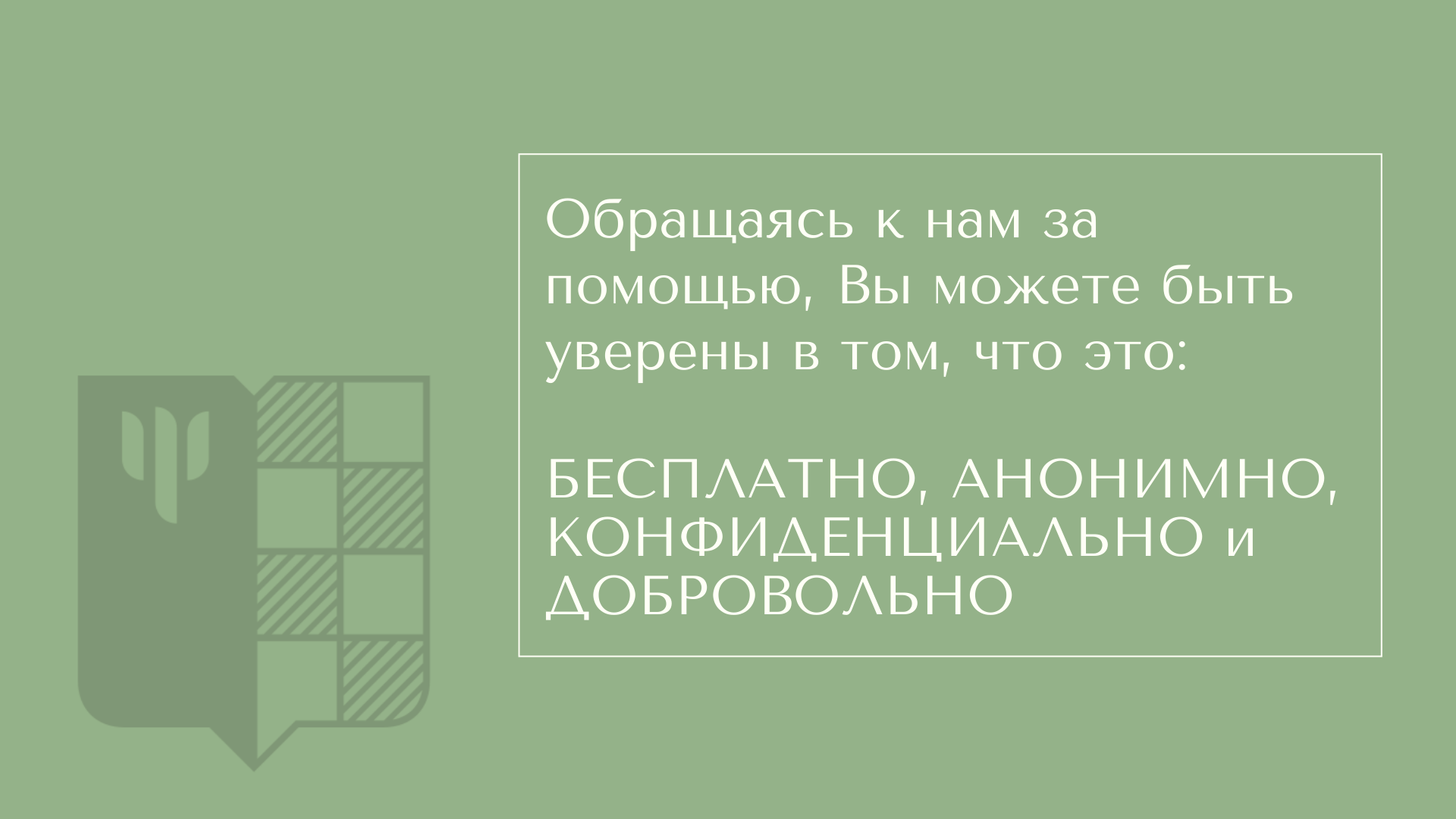 Бесплатно - все виды работ оплачиваются университетом, в связи с чем Вам не нужно оплачивать посещения психолога.
Анонимно – то есть, при записи Вам не нужно сообщать свое настоящее имя, паспортные данные или любую другую частную информацию о себе. От Вас потребуется только сообщить имя, по которому к Вам в дальнейшем будут обращаться наши специалисты.
Конфиденциально - это значит, что вся информация, которую Вы сообщаете своему консультанту или другим специалистам не будет передана третьим лицам. Мы не передаем на факультеты или в отдел по внеучебной работе информацию о студентах. Обращаясь к нам, Вы можете быть уверены в полной сохранности тех данных, которые Вы сообщаете о себе.
Добровольно – понимая необходимость оказания помощи каждому обратившемуся студенту, мы, тем не менее, оставляем за Вами право прервать работу. Вы всегда можете отменить встречу или перенести на другой день или время.
Информацию о нас можно найти в интернете на официальном сайте ФГБОУ ВО МГППУ www.mgppu.ru  и оставить заявку по электронному адресу psyservice@mgppu.ru
Алгоритм записи:
Шаг 1: Зайти на официальный сайт университета http://mgppu.ru во вкладку: Студентам, которая находится в расширенном меню http://mgppu.ru/students;
Шаг 2: В данной вкладке перейти в раздел: Психологическое сопровождение http://mgppu.ru/students/psyhelp;
Шаг 3: Ознакомиться с информацией, указанной на странице и оставить заявку по адресу электронной почты, указанной в данном разделе: psyservice@mgppu.ru.
Дополнительные ресурсы для обращения за психологической помощью
Бесплатные анонимные Телефоны доверия                   ФГБУ "НМИЦ ПН им. В.П. Сербского" Минздрава России.   
Горячая линия помощи (круглосуточно):   
8 (495) 637-70-70
Горячая линия по вопросам домашнего насилия:  
8 (495) 637-22-20




Телефон неотложной психологической помощи Московской службы психологической помощи населению (бесплатно, круглосуточно): 
051 (с городского телефона); 
8-495-051 с мобильного телефона (МТС, Мегафон, Билайн) - услуги оператора связи оплачиваются согласно тарифному плану.
Единая справочная в МСППН:
+7 (499) 173-09-09 
Психологическое консультирование взрослых по различным вопросам: острые кризисные ситуации, вопросы личностного развития, семейные или профессиональные проблемы. 





Горячая линия Центра экстренной психологической помощи МЧС России (бесплатно, круглосуточно): 
8 (499) 216-50-50